Partnership Application
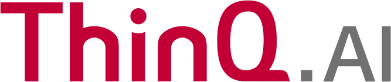